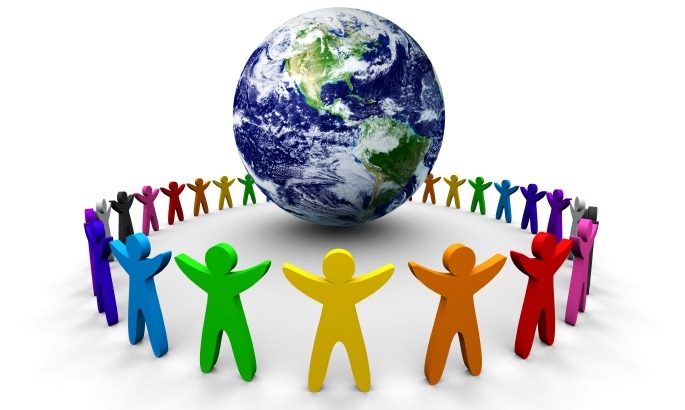 Состав (структура) населения мира.
1. Половозрастной состав
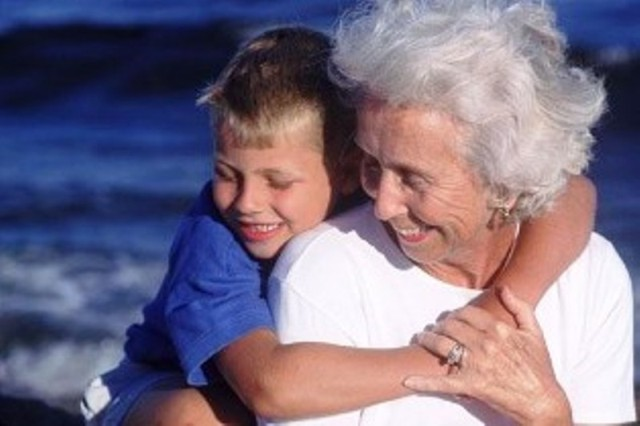 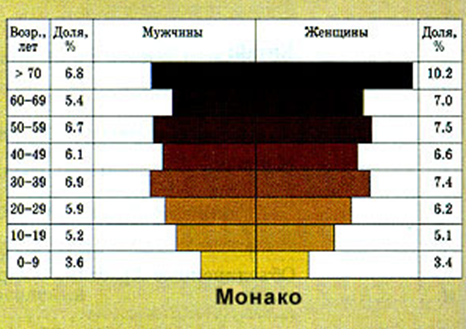 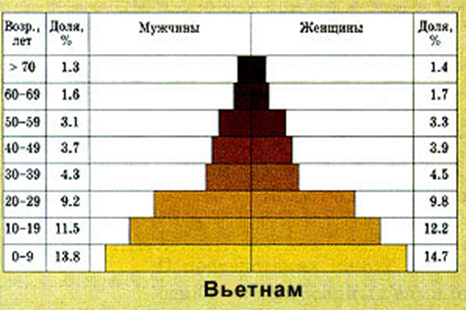 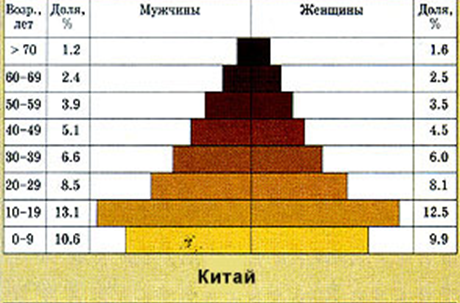 Преобладание мужского населения
Преобладание женского населения
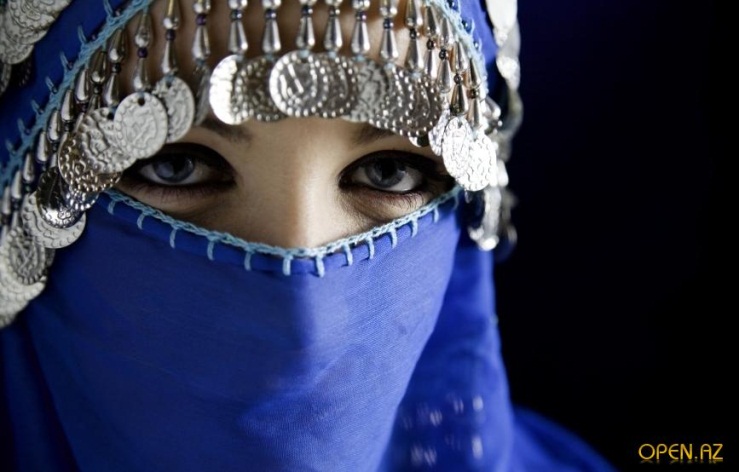 2. Этнолингвистический  состав
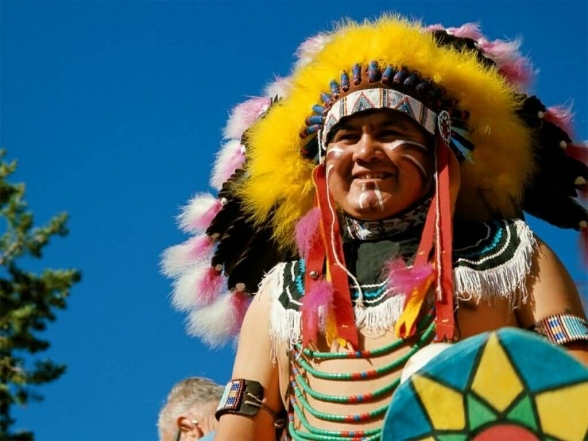 Одно- и многонациональные государства.
основная национальность составляет 90% всего населения.
Дания, Швеция, Германия, Польша, Италия, Япония, Саудовская Аравия, Египет, большинство стран Латинской Америки.
Одно-
национальные
с резким преобладанием одной нации (Великобритания, Франция, Испания, Китай, Монголия, Турция, Алжир, Марокко, США, Австралия); 
двунациональные (Канада, Бельгия); 
со сложным, но этнически однородным (Иран, Афганистан, Пакистан, Лаос); 
со сложным и разнообразным национальным составом (Россия, Индия, Швейцария, Индонезия).
это страны, в пределах государственных границ которых проживают несколько этносов.
Много-
национальные
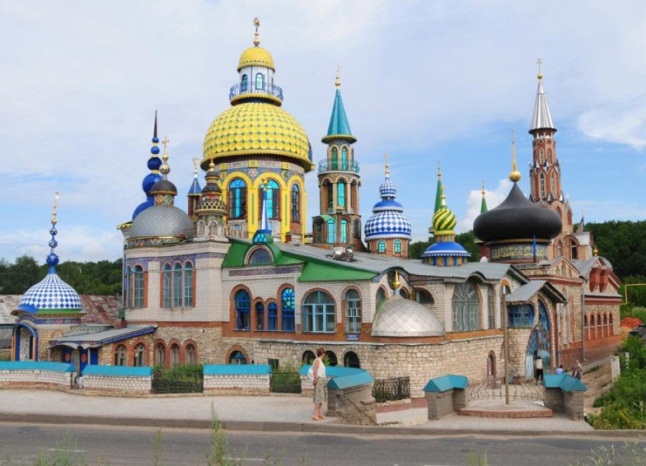 3. Религиозный  состав
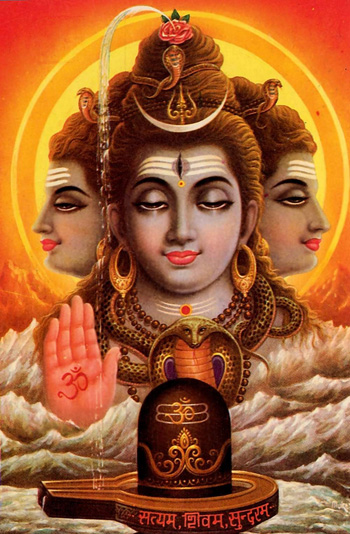 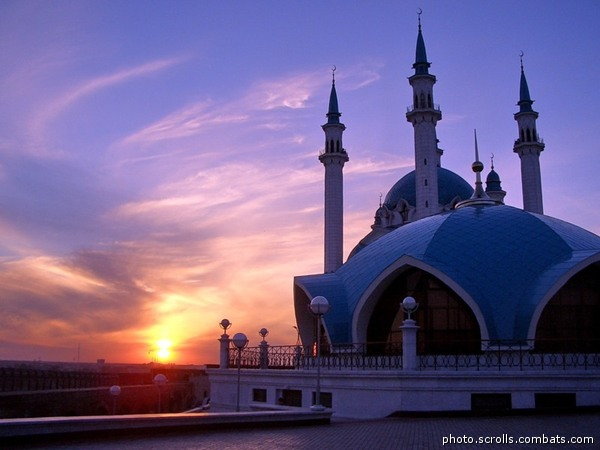 Главные очаги этнорелигиозных конфликтов
баски в Испании,
 корсиканцы во Франции, 
шотландцы в Великобритании, 
франко-канадцы в Канаде, 
Индия, Индонезия, Нигерия, Заир, Судан, 
индейцы, эскимосы, аборигены Австралии, 
ЮАР, США,
на территориях бывшего СССР и социалистических стран Восточной Европы.
Рефлексия урока
Домашнее задание
Те кто выполнил тест на «5» и не получил затруднений при изучении нового материала – просмотреть карту урока и выучить новые понятия

Те кто выполнил тест на «4» и  не получил затруднений при изучении нового материала – просмотреть карту урока и выучить параграф 3.2.
 
Те, кто выполнил тест на «4»  или «3» и  получил затруднения при изучении нового материала – выучить карту урока выучить параграф 3.2. и повторить параграф 3.1.